Chào các em tham gia tiết học  hôm nay
MÔN: Tiếng Việt
LỚP 1
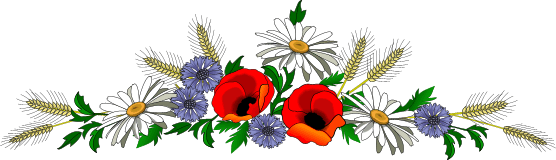 GVGD:Nguyễn Thị Lan 
                              Trường:TH số 2 Hoài Thanh
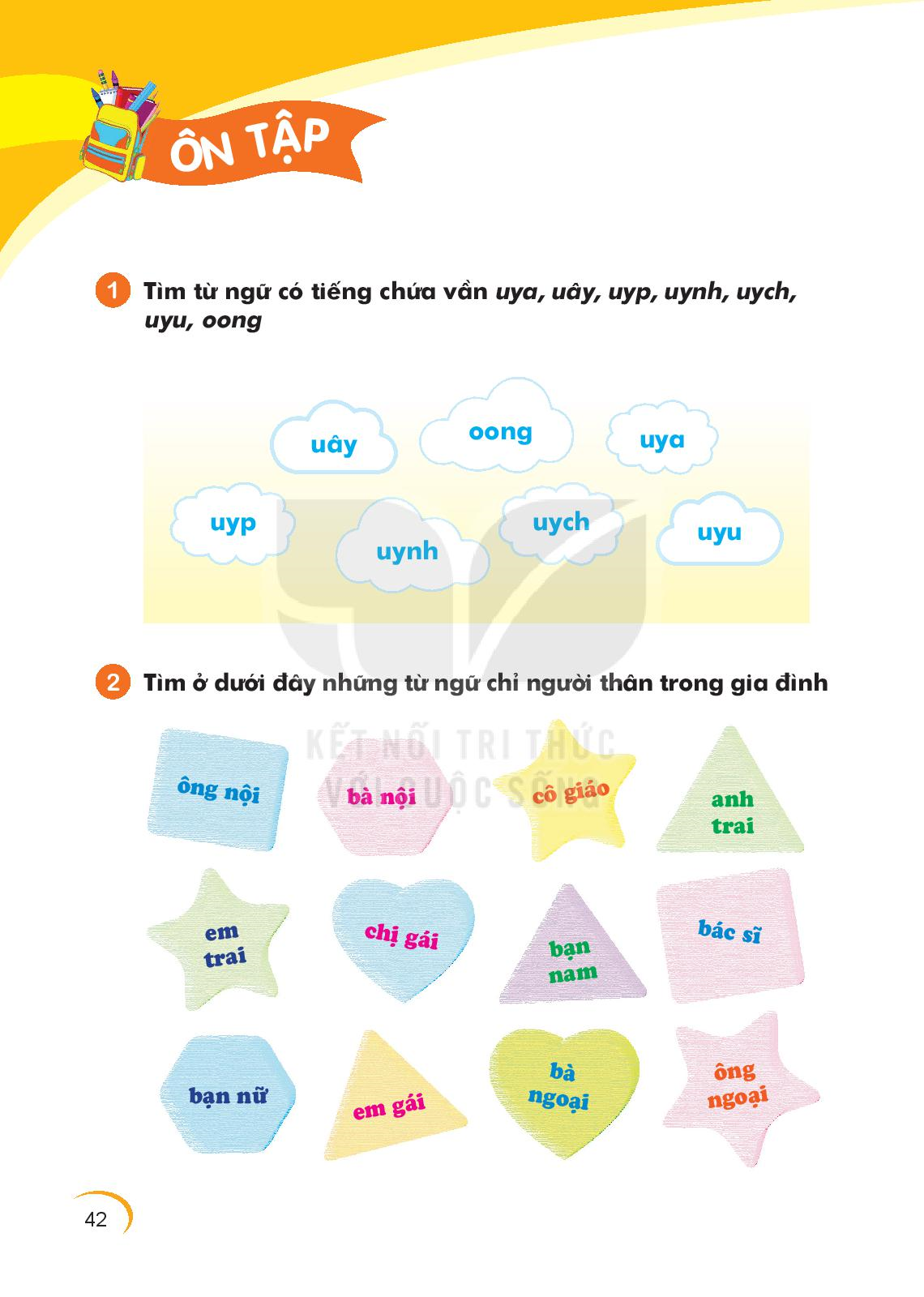 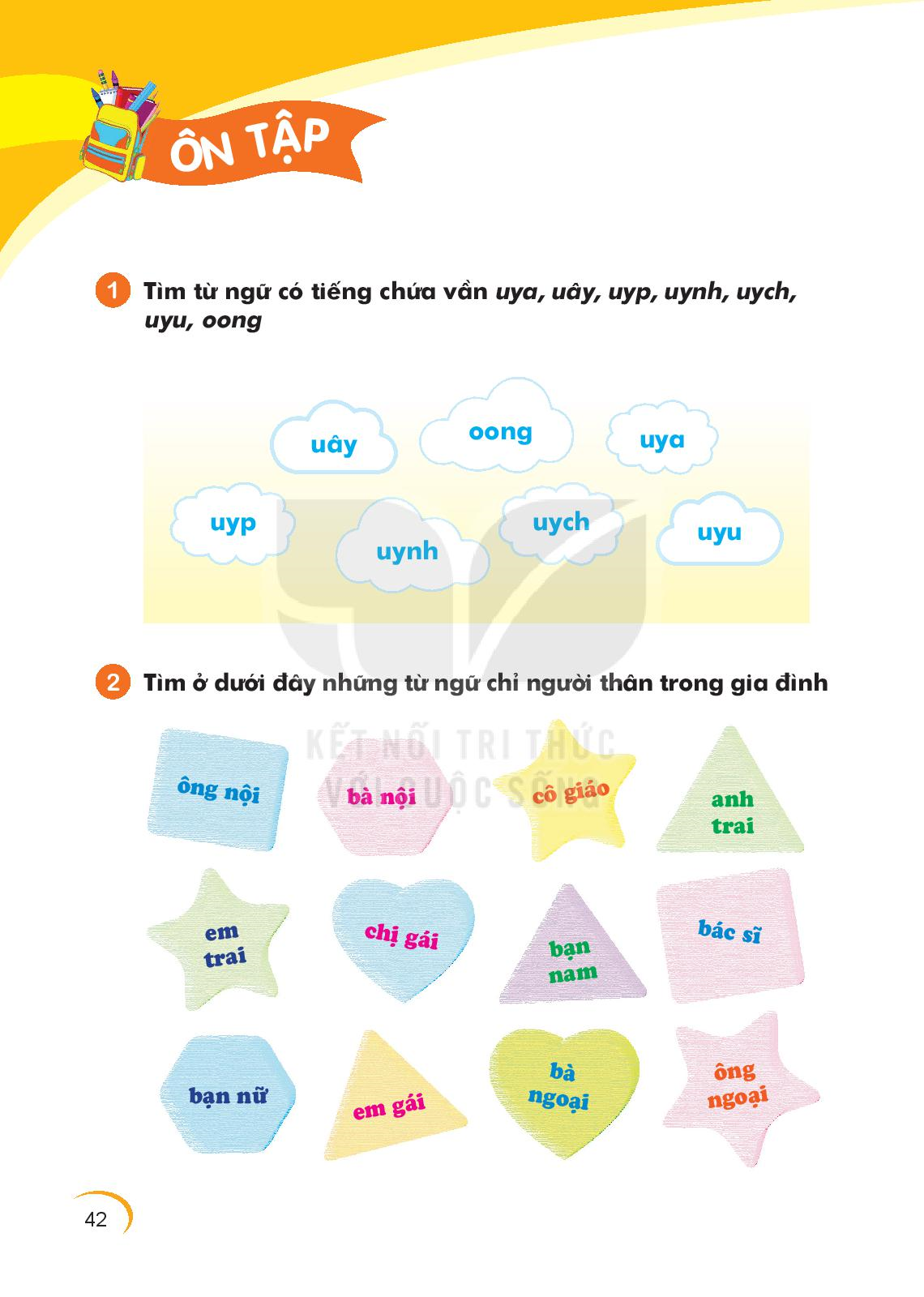 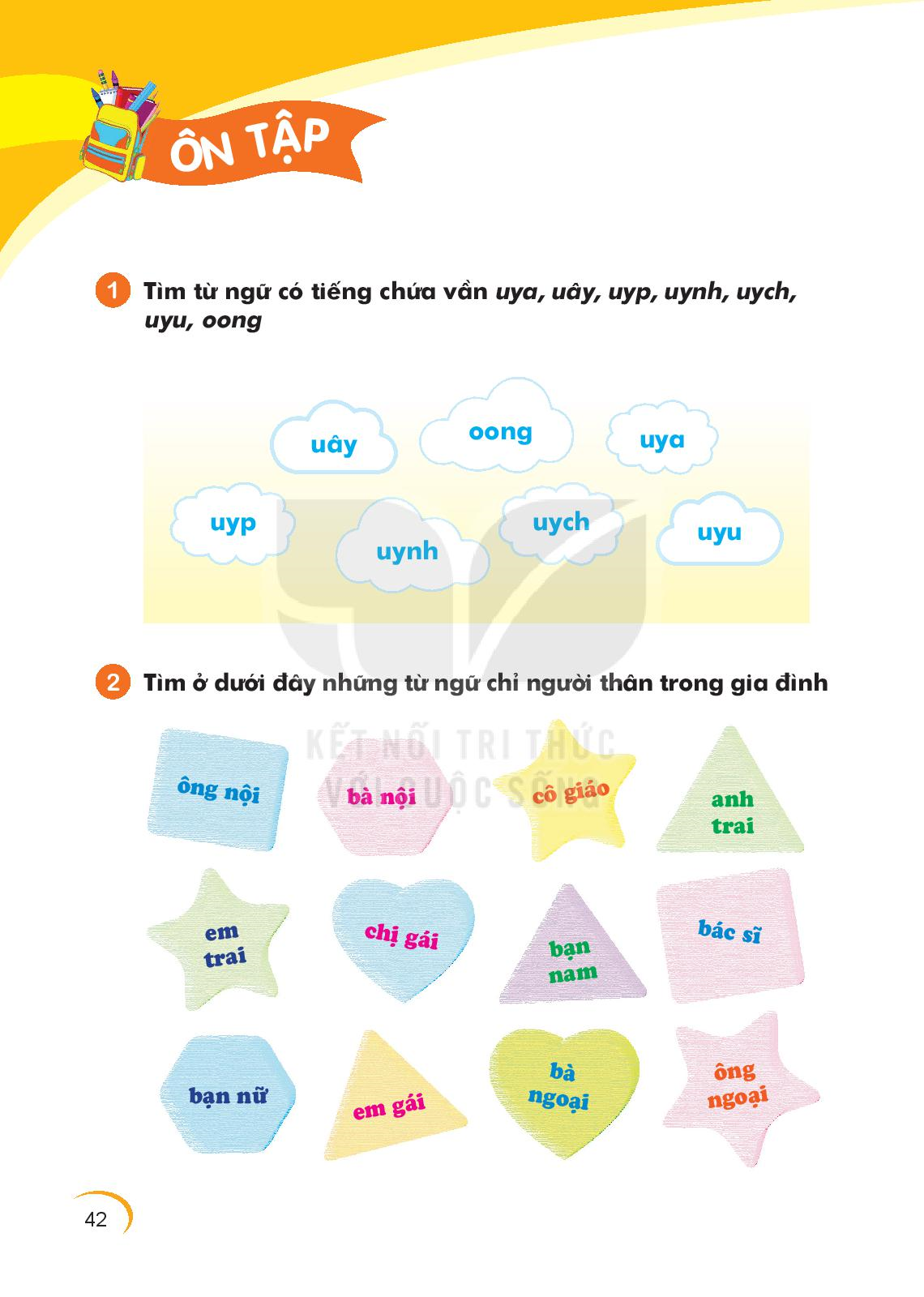 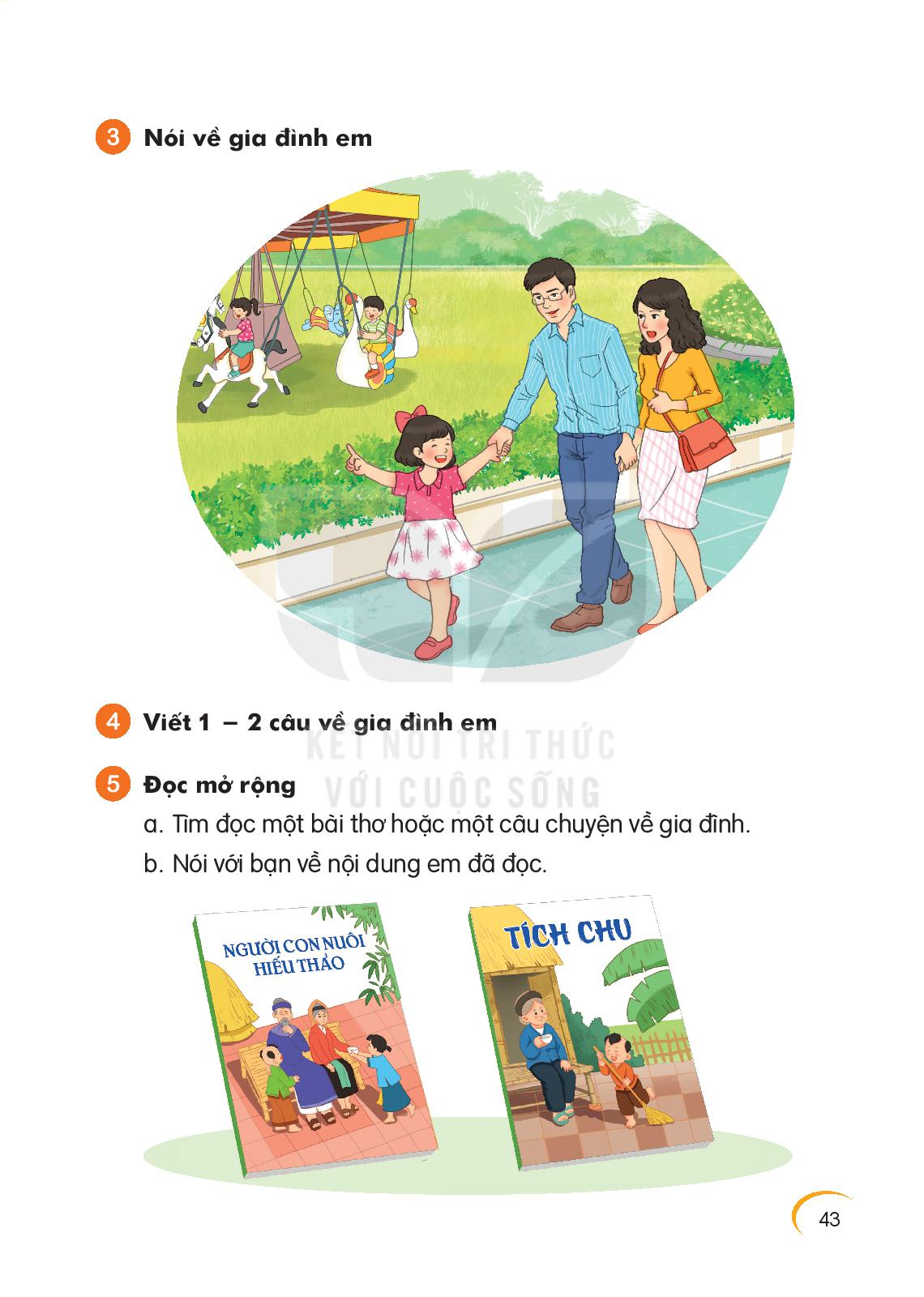 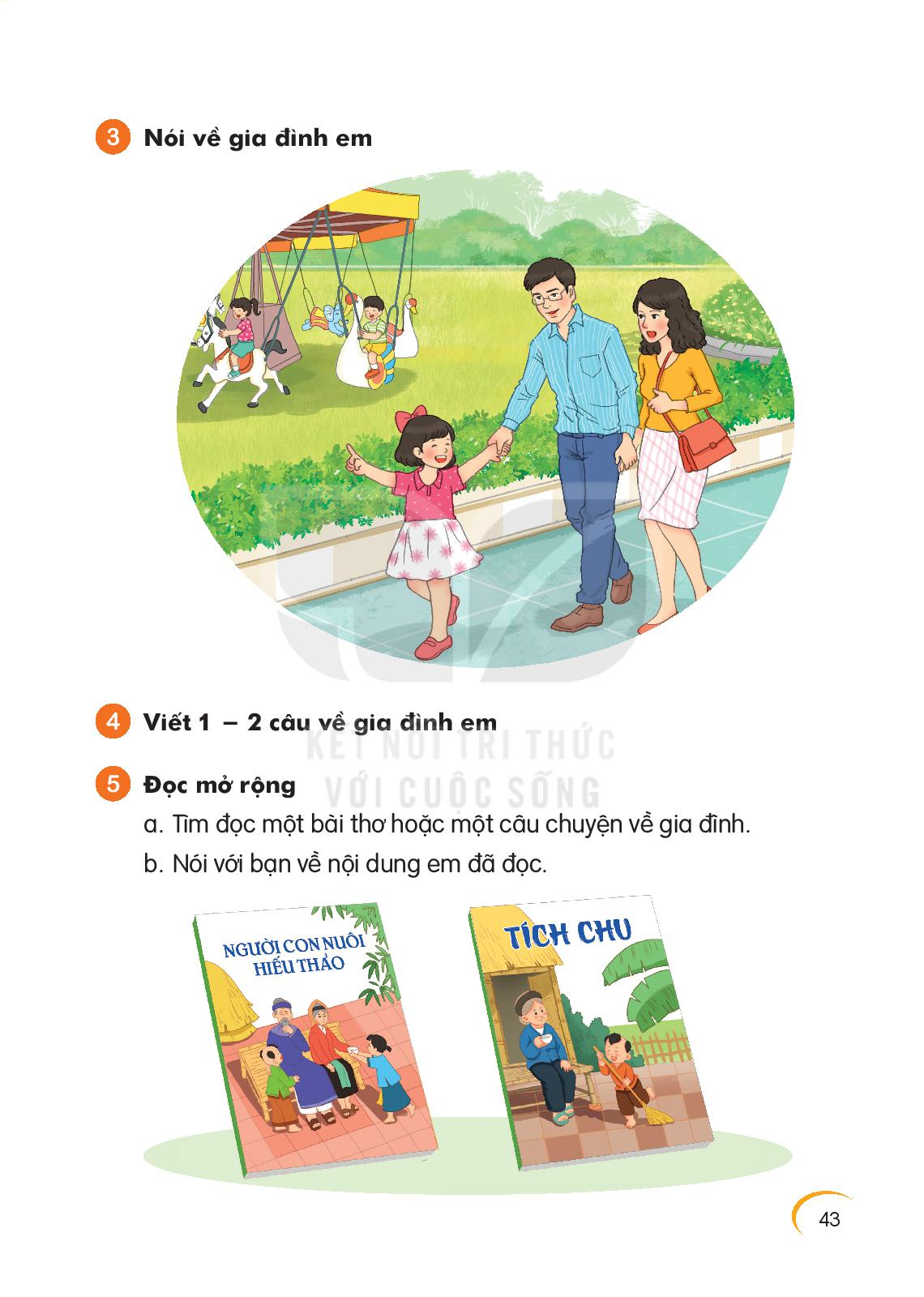 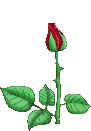 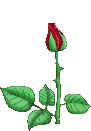 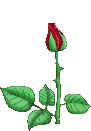 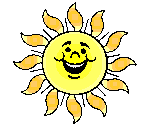 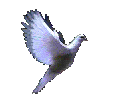 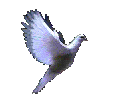 Chào các em
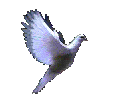 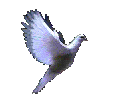 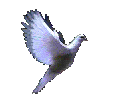 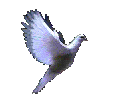 Hẹn gặp lại các em
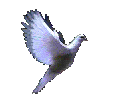 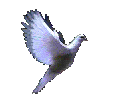 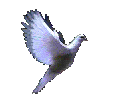 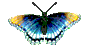 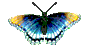 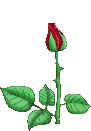 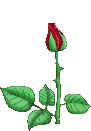 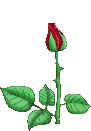 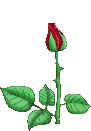 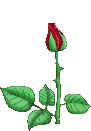 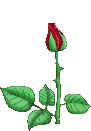 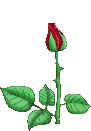 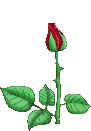